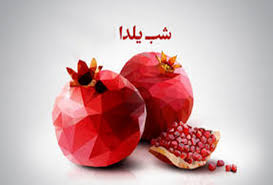 شب یلدا» که به عنوان یکی از شب‌های مقدس در ایران باستان مطرح بوده به‌صورت رسمی در تقویم ایرانیان باستان از سال ۵۰۲ قبل از میلاد در زمان داریوش یکم به تقویم رسمی ایرانیان باستان راه یافت.[۱۰] چله و جشن‌هایی که در این شب برگزار می‌شود، یک سنت باستانی است. مردم روزگاران دور و گذشته، که کشاورزی، بنیان زندگی آنان را تشکیل می‌داد و در طول سال با سپری شدن فصل‌ها و تضادهای طبیعی خوی داشتند، بر اثر تجربه و گذشت زمان توانستند کارها و فعالیت‌های خود را با گردش خورشید و تغییر فصول و بلندی و کوتاهی روز و شب و جهت و حرکت و قرار ستارگان تنظیم کنند.
آنان ملاحظه می‌کردند که در بعضی ایام و فصول روزها بسیار بلند می‌شود و در نتیجه در آن روزها، از روشنی و نور خورشید بیشتر می‌توانستند استفاده کنند. این اعتقاد پدید آمد که نور و روشنایی و تابش خورشید نماد نیک و موافق بوده و با تاریکی و ظلمت شب در نبرد و کشمکشند. مردم دوران باستان و از جمله اقوام آریایی، از هند و ایرانی - هند و اروپایی، دریافتند که کوتاه‌ترین روزها، آخرین روز پاییز و شب اول زمستان است و بلافاصله پس از آن روزها به تدریج بلندتر و شب‌ها کوتاهتر می‌شوند، از همین رو آن را شب زایش خورشید (مهر) نامیده و آن را آغاز سال قرار دادند کریسمس مسیحیان نیز ریشه در همین اعتقاد دارد
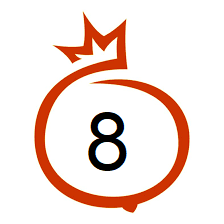 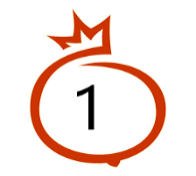 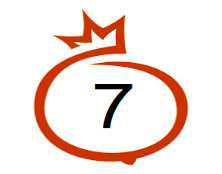 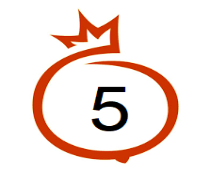 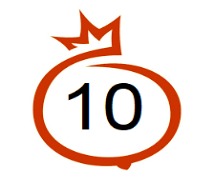 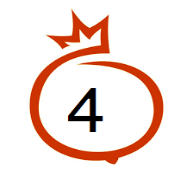 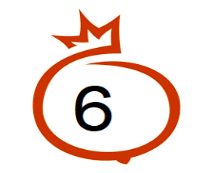 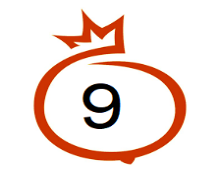 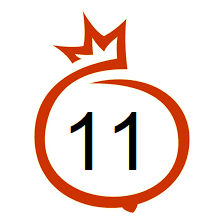 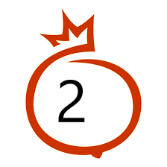 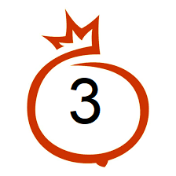 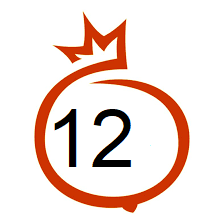 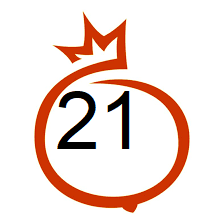 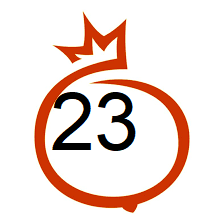 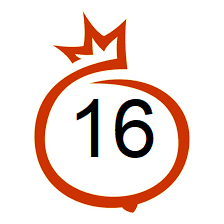 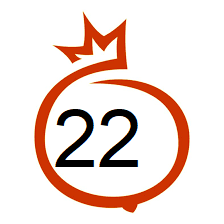 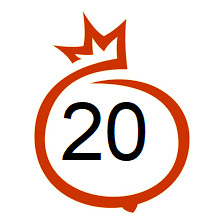 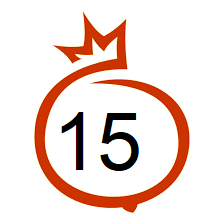 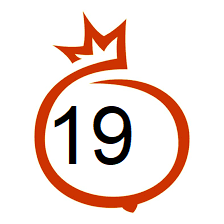 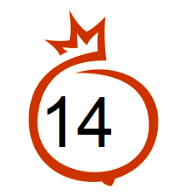 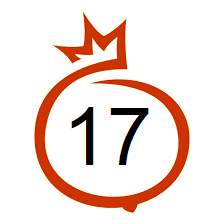 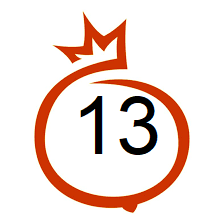 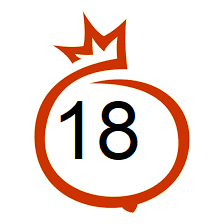 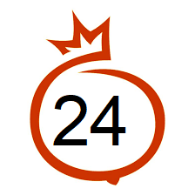 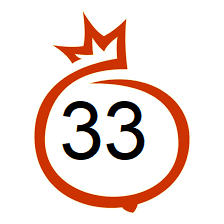 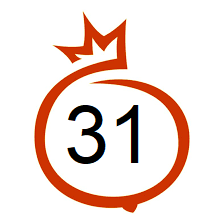 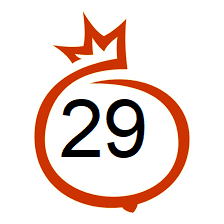 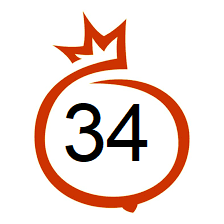 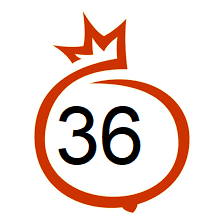 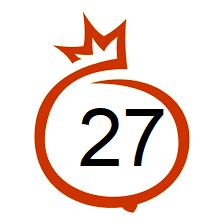 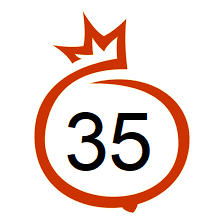 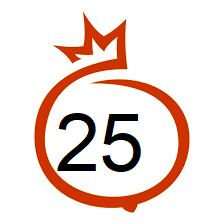 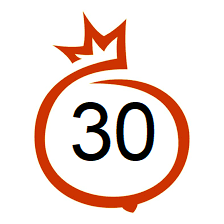 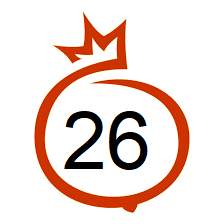 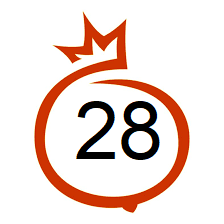 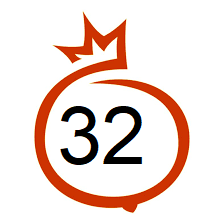 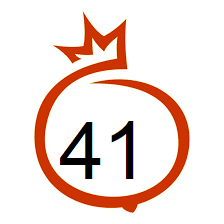 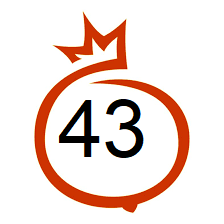 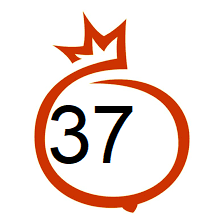 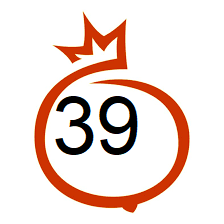 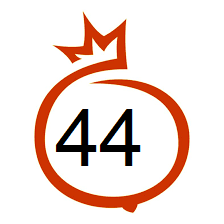 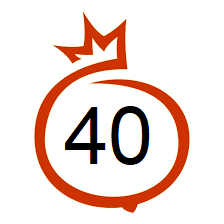 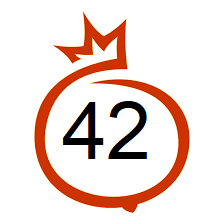 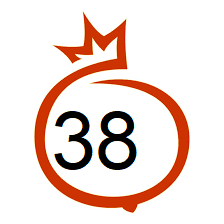 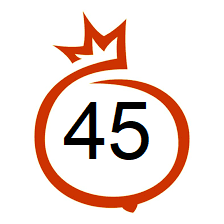 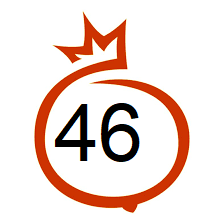 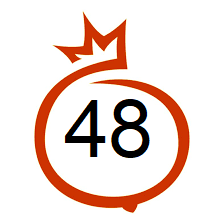 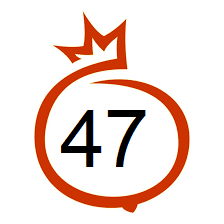 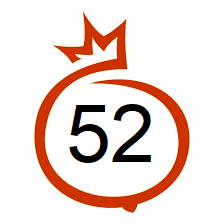 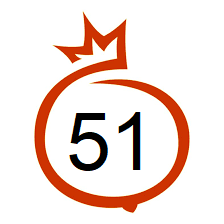 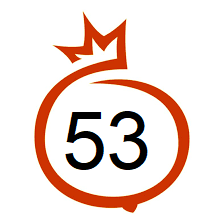 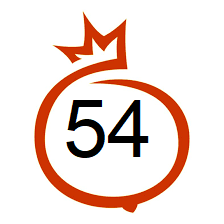 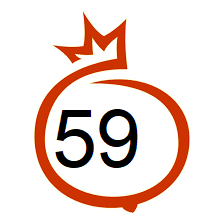 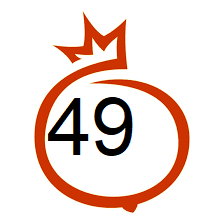 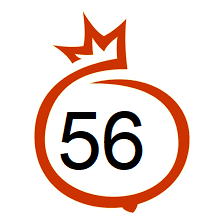 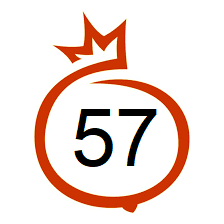 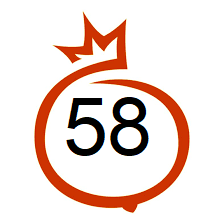 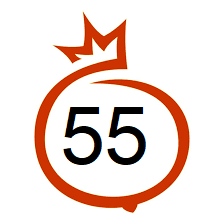 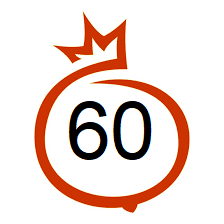 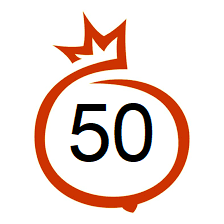 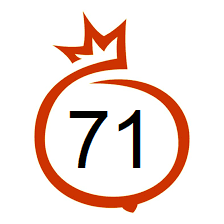 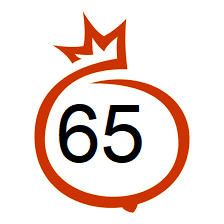 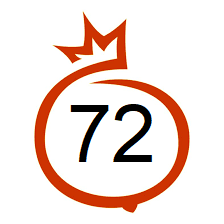 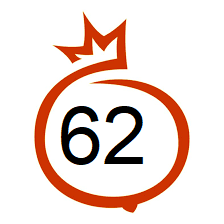 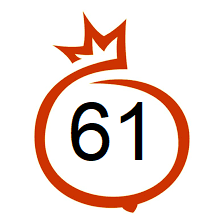 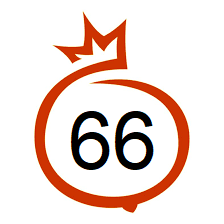 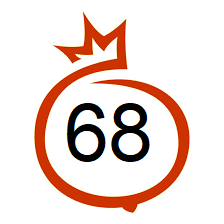 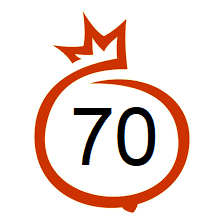 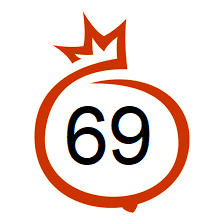 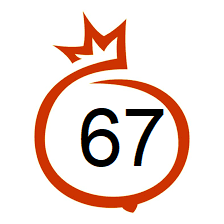 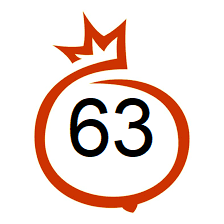 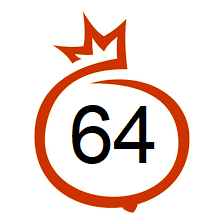 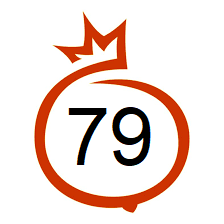 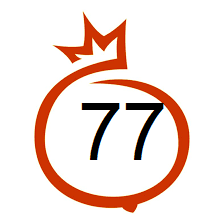 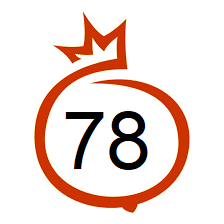 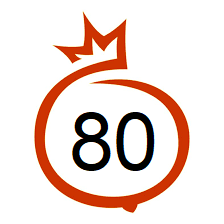 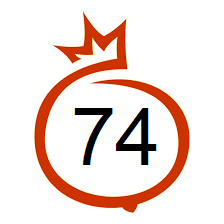 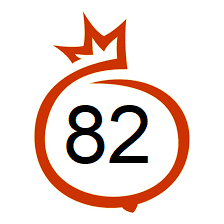 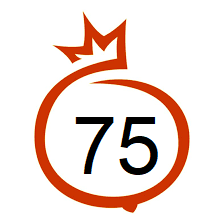 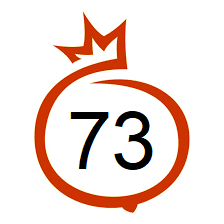 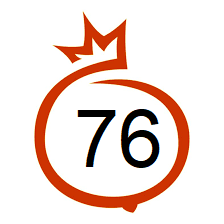 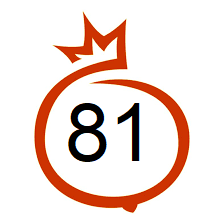 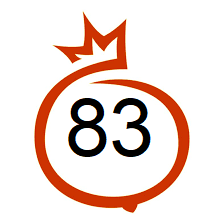 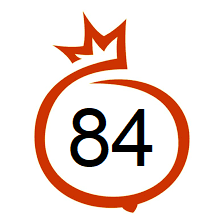 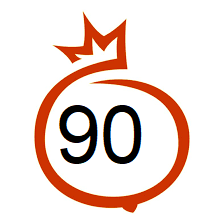 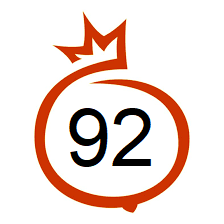 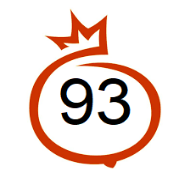 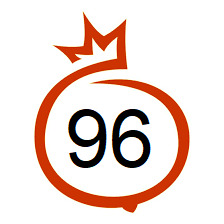 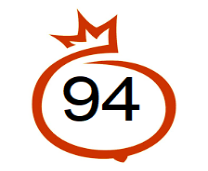 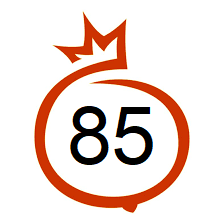 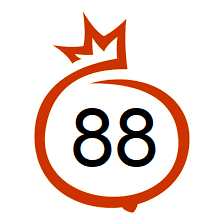 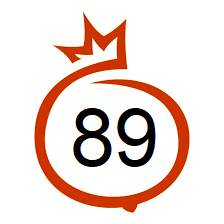 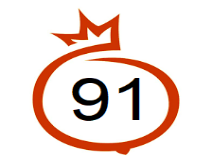 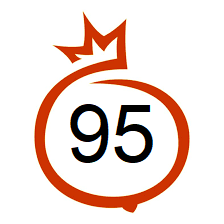 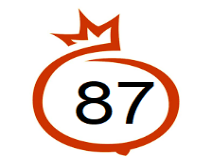 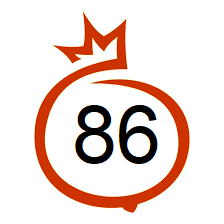 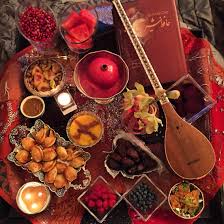 مطرب عشق عجب ساز و نوایی دارد 
 نقش هر نغمه که زد راه به جایی دارد
عالم ازناله عشقاق مبادا خالی
که خوش آهنگ و فرح بخش هوایی دارد
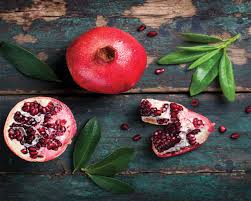 همای اوج سعادت  به دام ما افتد
اگر تو را گذری بر مقام ما افتد
حباب وار براندازم از نشاط کلاه
اگر ز روی تو عکسی به جام ما افتد
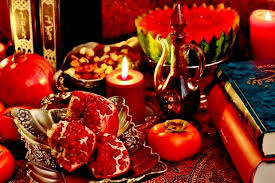 صوفی از پرتو می رازنهانی دانست
گوهر هرکس از این لعل توانی دانست

قدرمجموعه گل مرغ سحر داند و بس
که نه هر کو ورقی خواند معانی دانست
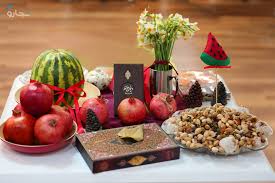 هر آن کو خاطر مجموع و یار نازنین دارد
سعادت همدم او گشت و دولت همنشین دارد
حریم عشق را درگه بسی بالاتر از عقل است
کسی آن آستان بوسد که جان در آستین دارد
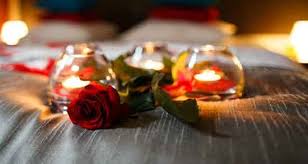 جان بی جمال جانان میل جهان ندارد
هر کس که این ندارد حقا که آن ندارد
با هیچ کس نشانی زان دلستان ندیدم
یا من خبر ندارم یا او نشان ندارد
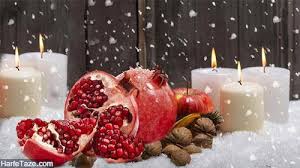 عکس روی تو چو در آینه جام افتاد
عارف از خنده می در طمع خام افتاد
حسن روی تو به یک جلوه که در آینه کرد
این همه نقش در آیینه اوهام افتاد
این همه عکس می و نقش نگارین که نمود
یک فروغ رخ ساقیست که در جام افتاد
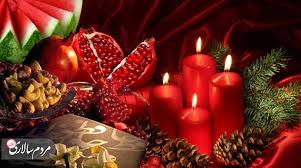 تویی که بر سر خوبان کشوری چون تاج
سزد اگر همه دلبران دهندت باج

دو چشم شوخ تو برهم زده خطا و حبش
به چین زلف تو ماچین و هند داده خراج
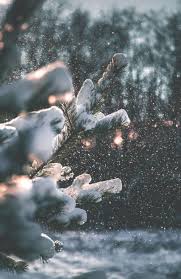 چون سر آمد دولت شب‌های وصل

بگذرد ایام هجران نیز هم

هر دو عالم یک فروغ روی اوست

گفتمت پیدا و پنهان نیز هم
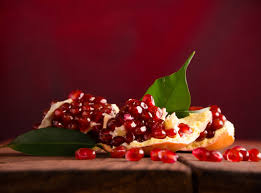 چون کائنات جمله به بوی تو زنده‌اند

ای آفتاب سایه ز ما برمدار هم

چون آب روی لاله و گل فیض حسن توست

ای ابر لطف بر من خاکی ببار هم
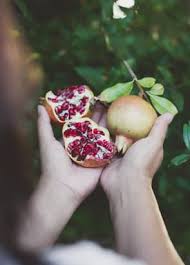 ما ز یاران چشم یاری داشتیم

خود غلط بود آنچه ما پنداشتیم

تا درخت دوستی بر کی دهد

حالیا رفتیم و تخمی کاشتیم
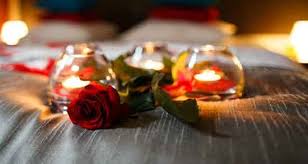 نشان موی میانش که دل در او بستم

ز من مپرس که خود در میان نمی‌بینم

من و سفینه حافظ که جز در این دریا

بضاعت سخن درفشان نمی‌بینم
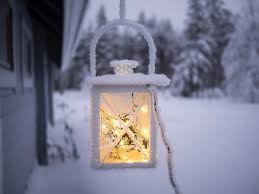 اشک آلوده ما گر چه روان است ولی

به رسالت سوی او پاک نهادی طلبیم

لذت داغ غمت بر دل ما باد حرام

اگر از جور غم عشق تو دادی طلبیم
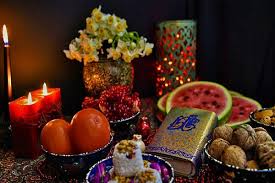 غم زمانه که هیچش کران نمی‌بینم

دواش جز می چون ارغوان نمی‌بینم

به ترک خدمت پیر مغان نخواهم گفت

چرا که مصلحت خود در آن نمی‌بینم
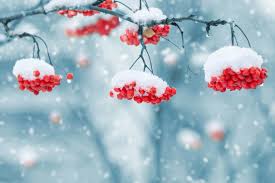 سحر با باد می‌گفتم حدیث آرزومندی
خطاب آمد که واثق شو به الطاف خداوندی
دعای صبح و آه شب کلید گنج مقصود است
بدین راه و روش می‌رو که با دلدار پیوندی
قلم را آن زبان نبود که سر عشق گوید باز
ورای حد تقریر است شرح آرزومندی
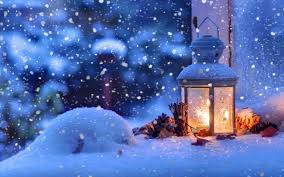 بسته‌ام در خم گیسوی تو امید دراز

آن مبادا که کند دست طلب کوتاهم

ذره خاکم و در کوی توام جای خوش است

ترسم ای دوست که بادی ببرد ناگاهم
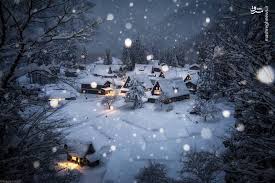 آبرو می‌رود ای ابر خطاپوش ببار

که به دیوان عمل نامه سیاه آمده‌ایم

حافظ این خرقه پشمینه بینداز که ما

از پی قافله با آتش آه آمده‌ایم
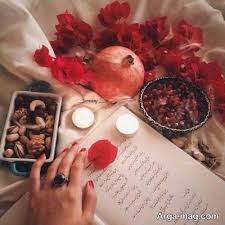 ما بدین در نه پی حشمت و جاه آمده‌ایم

از بد حادثه این جا به پناه آمده‌ایم

ره رو منزل عشقیم و ز سرحد عدم

تا به اقلیم وجود این همه راه آمده‌ایم
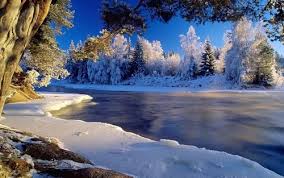 خواهم از زلف بتان نافه گشایی کردن

فکر دور است همانا که خطا می‌بینم

سوز دل اشک روان آه سحر ناله شب

این همه از نظر لطف شما می‌بینم
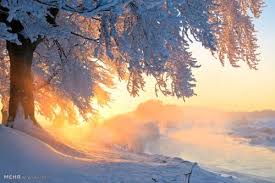 مشورت با عقل کردم گفت حافظ می بنوش

ساقیا می ده به قول مستشار مؤتمن

ای صبا بر ساقی بزم اتابک عرضه دار

تا از آن جام زرافشان جرعه‌ای بخشد به من
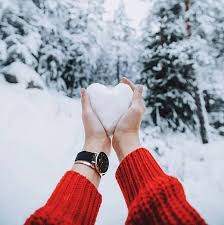 خدا را کم نشین با خرقه پوشان
رخ از رندان بی‌سامان مپوشان
در این خرقه بسی آلودگی هست
خوشا وقت قبای می فروشان
در این صوفی وشان دردی ندیدم
که صافی باد عیش دردنوشان
تو نازک طبعی و طاقت نیاری
گرانی‌های مشتی دلق پوشان
چو مستم کرده‌ای مستور منشین
چو نوشم داده‌ای زهرم منوشان
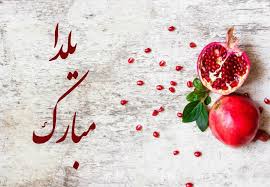 ماه و خورشید به منزل چو به امر تو رسند

یار مه روی مرا نیز به من بازرسان

دیده‌ها در طلب لعل یمانی خون شد

یا رب آن کوکب رخشان به یمن بازرسان
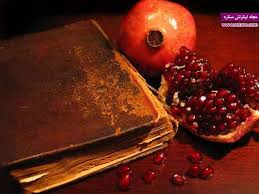 ما شبی دست برآریم و دعایی بکنیم
غم هجران تو را چاره ز جایی بکنیم
دل بیمار شد از دست رفیقان مددی
تا طبیبش به سر آریم و دوایی بکنیم
آن که بی جرم برنجید و به تیغم زد و رفت
بازش آرید خدا را که صفایی بکنیم
خشک شد بیخ طرب راه خرابات کجاست
تا در آن آب و هوا نشو و نمایی بکنیم
مدد از خاطر رندان طلب ای دل ور نه
کار صعب است مبادا که خطایی بکنی
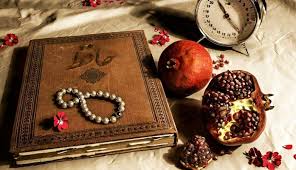 حال دلم ز خال تو هست در آتشش وطن

چشمم از آن دو چشم تو خسته شده‌ست و ناتوان

بازنشان حرارتم ز آب دو دیده و ببین

نبض مرا که می‌دهد هیچ ز زندگی نشان
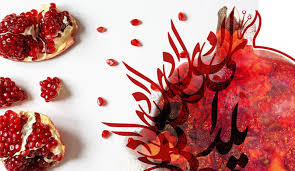 ما نگوییم بد و میل به ناحق نکنیم
جامه کس سیه و دلق خود ازرق نکنیم
عیب درویش و توانگر به کم و بیش بد است
کار بد مصلحت آن است که مطلق نکنیم
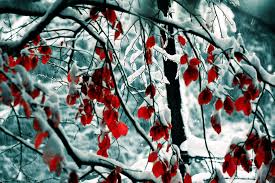 یا رب امان ده تا بازبیند

چشم محبان روی حبیبان

درج محبت بر مهر خود نیست

یا رب مبادا کام رقیبان
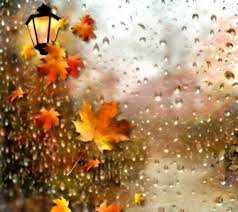 خنده و گریه عشاق ز جایی دگر است

می‌سرایم به شب و وقت سحر می‌مویم

حافظم گفت که خاک در میخانه مبوی

گو مکن عیب که من مشک ختن می‌بویم
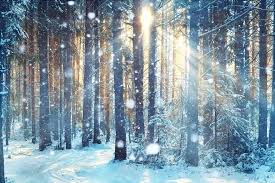 بگذار تا ز شارع میخانه بگذریم
کز بهر جرعه‌ای همه محتاج این دریم
روز نخست چون دم رندی زدیم و عشق
شرط آن بود که جز ره آن شیوه نسپریم
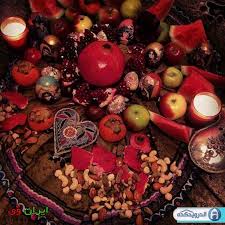 می‌کشیم از قدح لاله شرابی موهوم

چشم بد دور که بی مطرب و می مدهوشیم

حافظ این حال عجب با که توان گفت که ما

بلبلانیم که در موسم گل خاموشیم
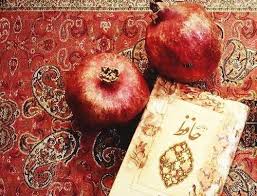 در خرمن صد زاهد عاقل زند آتش

این داغ که ما بر دل دیوانه نهادیم

سلطان ازل گنج غم عشق به ما داد

تا روی در این منزل ویرانه نهادیم
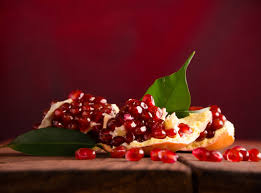 جهان فانی و باقی فدای شاهد و ساقی

که سلطانی عالم را طفیل عشق می‌بینم

اگر بر جای من غیری گزیند دوست حاکم
 اوست
حرامم باد اگر من جان به جای دوست بگزینم
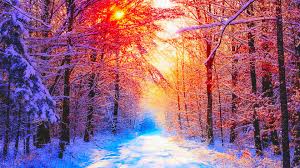 جهان پیر است و بی‌بنیاد از این فرهادکش فریاد

که کرد افسون و نیرنگش ملول از جان شیرینم

ز تاب آتش دوری شدم غرق عرق چون گل

بیار ای باد شبگیری نسیمی زان عرق چینم
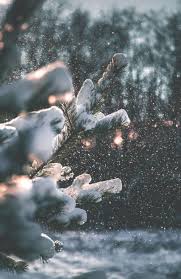 از نامه سیاه نترسم که روز حشر

با فیض لطف او صد از این نامه طی کنم

کو پیک صبح تا گله‌های شب فراق

با آن خجسته طالع فرخنده پی کنم
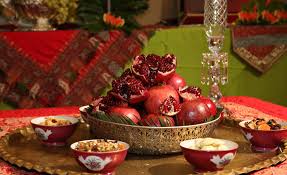 زلف دلبر دام راه و غمزه‌اش تیر بلاست

یاد دار ای دل که چندینت نصیحت می‌کنم

دیده بدبین بپوشان ای کریم عیب پوش

زین دلیری‌ها که من در کنج خلوت می‌کنم
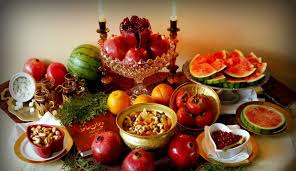 دور شو از برم ای واعظ و بیهوده مگوی

من نه آنم که دگر گوش به تزویر کنم

نیست امید صلاحی ز فساد حافظ

چون که تقدیر چنین است چه تدبیر کنم
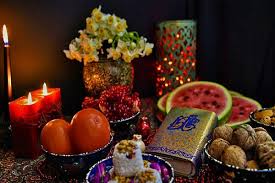 قدت گفتم که شمشاد است بس خجلت به بار آورد

که این نسبت چرا کردیم و این بهتان چرا گفتیم

جگر چون نافه‌ام خون گشت کم زینم نمی‌باید

جزای آن که با زلفت سخن از چین خطا گفتیم
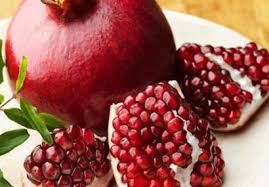 دوش سودای رخش گفتم ز سر بیرون کنم

گفت کو زنجیر تا تدبیر این مجنون کنم

قامتش را سرو گفتم سر کشید از من به خشم

دوستان از راست می‌رنجد نگارم چون کنم
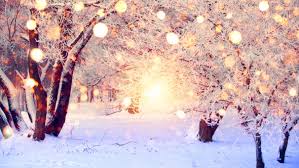 هر آنکه جانب اهل خدا نگه دارد
خداش در همه حال از بلا نگه دارد
حدیث دوست نگویم  مگر به حضرت دوست
که آشنا سخن آشنا     نگه دارد
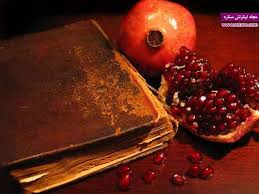 سال ها دل طلب جام جم از ما می کرد

آنچه خود داشت زبیگانه تمنا می کرد
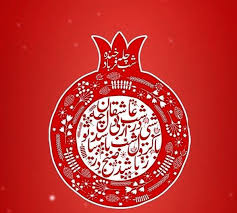 ساقی بیا که شد قدح لاله پر زمی
طامات تا به چند و خرافات تا به کی
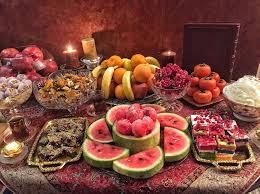 مردم دیده ما  جز به رخت ناظر نیست
دل سرگشته ما غیر تو را ذاکر نیست
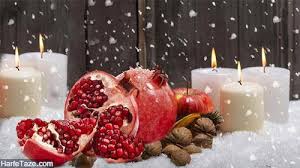 هزار جهد بکردم که یار من باشی
مرادبخش دل بی قرار من باشی
چراغ دیده شب  زنده دار من گردی
انیس خاطر امیدوار من باشی
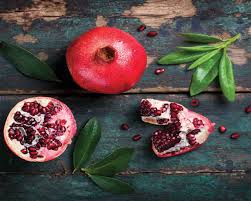 دارم از زلف سیاهش گله چندان که مپرس
که چنان زو شده ام بی سر و سامان که مپرس
کس به امید وفا ترک دل و دین مکناد
که چنانم من از این کرده پشیمان که مپرس
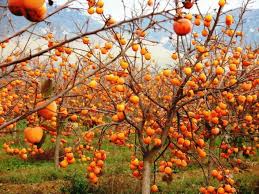 سرو چمان من چرا میل چمن نمی کند
همدم گل نمی شود یاد سمن نمی کند
دی گله ای ز طره اش کردم و از سر فسوس
گفت که این سیاه کج گوش به من نمی کند
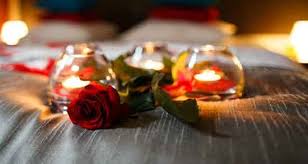 دانی که چیست دولت دیدار یار دیدن
در کوی او گدایی بر خسروی گزیدن
از جان طمع بریدن آسان بود ولیکن
از دوستان جانی مشکل توان بریدن
خواهم شدن به بستان چون غنچه با دل تنگ
وان جا به نیک نامی پیراهنی دریدن
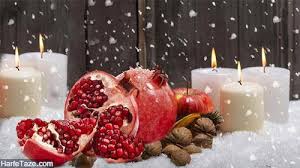 خوشتر از فکر می و جام چه خواهد بودن
تا ببینم که سرانجام چه خواهد بودن
غم دل چند توان خورد که ایام نماند
گو نه دل باش و نه ایام چه خواهد بودن
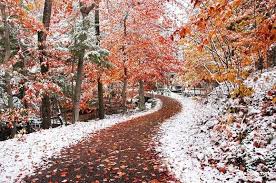 شاه شمشادقدان خسرو شیرین دهنان
که به مژگان شکند قلب همه صف شکنان
مست بگذشت و نظر بر من درویش انداخت
گفت ای چشم و چراغ همه شیرین سخنان
تا کی از سیم و زرت کیسه تهی خواهد بود
بنده من شو و برخور ز همه سیمتنان
کمتر از ذره نه‌ای پست مشو مهر بورز
تا به خلوتگه خورشید رسی چرخ زنان
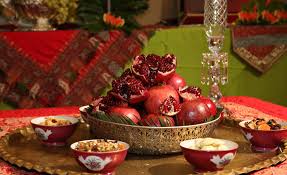 یا رب آن آهوی مشکین به ختن بازرسان
وان سهی سرو خرامان به چمن بازرسان
دل آزرده ما را به نسیمی بنواز
یعنی آن جان ز تن رفته به تن بازرسان
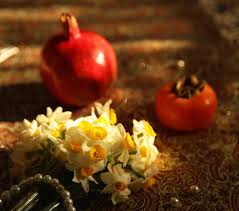 می‌سوزم از فراقت روی از جفا بگردان
هجران بلای ما شد یا رب بلا بگردان
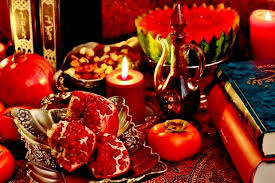 فاتحه‌ای چو آمدی بر سر خسته‌ای بخوان
لب بگشا که می‌دهد لعل لبت به مرده جان
آن که به پرسش آمد و فاتحه خواند و می‌رود
گو نفسی که روح را می‌کنم از پی اش روان
ای که طبیب خسته‌ای روی زبان من ببین
کاین دم و دود سینه‌ام بار دل است بر زبان
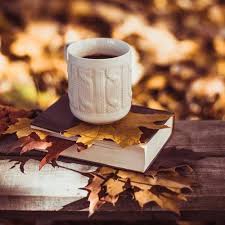 بارها گفته‌ام و بار دگر می‌گویم
که من دلشده این ره نه به خود می‌پویم
در پس آینه طوطی صفتم داشته‌اند
آن چه استاد ازل گفت بگو می‌گویم
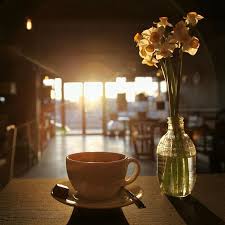 ما شبی دست برآریم و دعایی بکنیم
غم هجران تو را چاره ز جایی بکنیم
دل بیمار شد از دست رفیقان مددی
تا طبیبش به سر آریم و دوایی بکنیم
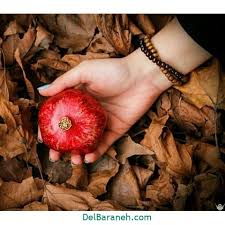 بیا تا گل برافشانیم و می در ساغر اندازیم
فلک را سقف بشکافیم و طرحی نو دراندازیم
اگر غم لشکر انگیزد که خون عاشقان ریزد
من و ساقی به هم تازیم و بنیادش براندازیم
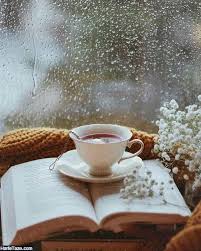 ما بی غمان مست دل از دست داده‌ایم
همراز عشق و همنفس جام باده‌ایم
بر ما بسی کمان ملامت کشیده‌اند
تا کار خود ز ابروی جانان گشاده‌ایم
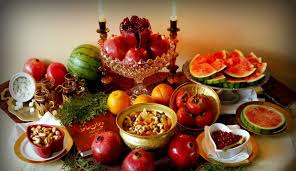 دردم از یار است و درمان نیز هم
دل فدای او شد و جان نیز هم
این که می‌گویند آن خوشتر ز حسن
یار ما این دارد و آن نیز هم
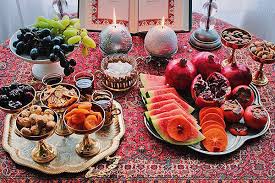 به مژگان سیه کردی هزاران رخنه در دینم
بیا کز چشم بیمارت هزاران درد برچینم
الا ای همنشین دل که یارانت برفت از یاد
مرا روزی مباد آن دم که بی یاد تو بنشینم
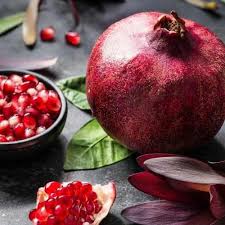 حاشا که من به موسم گل ترک می کنم
من لاف عقل می‌زنم این کار کی کنم
مطرب کجاست تا همه محصول زهد و علم
در کار چنگ و بربط و آواز نی کنم
از قیل و قال مدرسه حالی دلم گرفت
یک چند نیز خدمت معشوق و می کنم
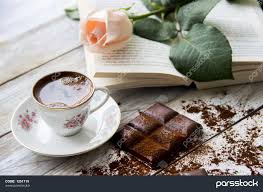 به عزم توبه سحر گفتم استخاره کنم
بهار توبه شکن می‌رسد چه چاره کنم
سخن درست بگویم نمی‌توانم دید
که می خورند حریفان و من نظاره کنم
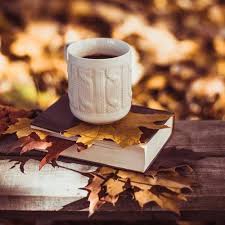 دیده دریا کنم و صبر به صحرا فکنم
و اندر این کار دل خویش به دریا فکنم
از دل تنگ گنهکار برآرم آهی
کآتش اندر گنه آدم و حوا فکنم
مایه خوشدلی آن جاست که دلدار آن جاست
می‌کنم جهد که خود را مگر آن جا فکنم
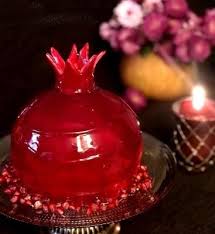 چو بشنوی سخن اهل دل مگو که خطاست
سخن شناس نه‌ای جان من خطا این جاست
سرم به دنیی و عقبی فرو نمی‌آید
تبارک الله از این فتنه‌ها که در سر ماست
در اندرون من خسته دل ندانم کیست
که من خموشم و او در فغان و در غوغاست
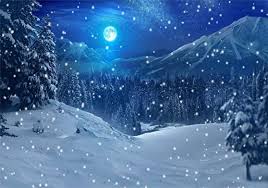 ای نسیم سحر آرامگه یار کجاست
منزل آن مه عاشق کش عیار کجاست
شب تار است و ره وادی ایمن در پیش
آتش طور کجا موعد دیدار کجاست
هر که آمد به جهان نقش خرابی دارد
در خرابات بگویید که هشیار کجاست
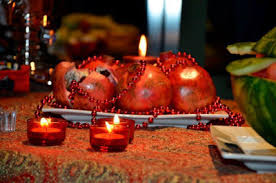 ای فروغ ماه حسن از روی رخشان شما
آب روی خوبی از چاه زنخدان شما
عزم دیدار تو دارد جان بر لب آمده
بازگردد یا برآید چیست فرمان شما
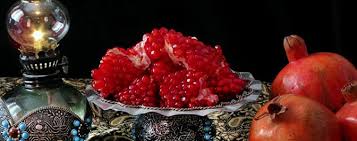 ساقی به نور باده برافروز جام ما
مطرب بگو که کار جهان شد به کام ما
ما در پیاله عکس رخ یار دیده‌ایم
ای بی‌خبر ز لذت شرب مدام ما
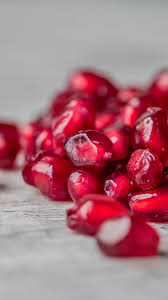 ساقیا برخیز و درده جام را
خاک بر سر کن غم ایام را
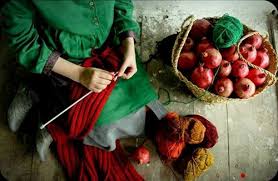 دل می‌رود ز دستم صاحب دلان خدا را
دردا که راز پنهان خواهد شد آشکارا
کشتی شکستگانیم ای باد شرطه برخیز
باشد که بازبینم دیدار آشنا را
ده روزه مهر گردون افسانه است و افسون
نیکی به جای یاران فرصت شمار یارا
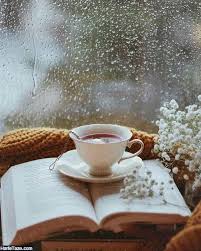 اگر آن ترک شیرازی به دست آرد دل ما را
به خال هندویش بخشم سمرقند و بخارا را
بده ساقی می باقی که در جنت نخواهی یافت
کنار آب رکن آباد و گلگشت مصلا را
فغان کاین لولیان شوخ شیرین کار شهرآشوب
چنان بردند صبر از دل که ترکان خوان یغما را
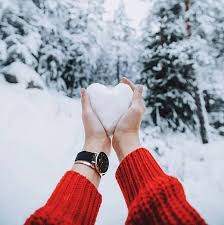 الا یا ایها الساقی ادر کأسا و ناولها
که عشق آسان نمود اول ولی افتاد مشکل‌ها
به بوی نافه‌ای کاخر صبا زان طره بگشاید
ز تاب جعد مشکینش چه خون افتاد در دل‌ها
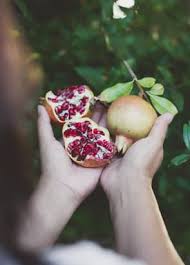 ز گریه مردم چشمم نشسته در خون است
ببین که در طلبت حال مردمان چون است
به یاد لعل تو و چشم مست میگونت
ز جام غم می لعلی که می‌خورم خون است
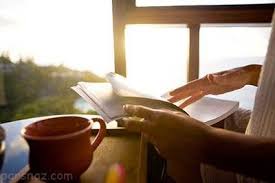 دوش با من گفت پنهان کاردانی تیزهوش
وز شما پنهان نشاید کرد سر می فروش
گفت آسان گیر بر خود کارها کز روی طبع
سخت می‌گردد جهان بر مردمان سخت‌کوش
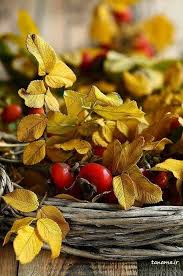 با دل خونین لب خندان بیاور همچو جام
نی گرت زخمی رسد آیی چو چنگ اندر خروش
تا نگردی آشنا زین پرده رمزی نشنوی
گوش نامحرم نباشد جای پیغام سروش
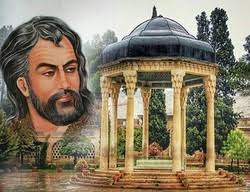 زلف آشفته و خوی کرده و خندان لب و مست
پیرهن چاک و غزل خوان و صراحی در دست
نرگسش عربده جوی و لبش افسوس کنان
نیم شب دوش به بالین من آمد بنشست
سر فرا گوش من آورد به آواز حزین
گفت ای عاشق دیرینه من خوابت هست
عاشقی را که چنین باده شبگیر دهند
کافر عشق بود گر نشود باده پرست
برو ای زاهد و بر دردکشان خرده مگیر
که ندادند جز این تحفه به ما روز الست
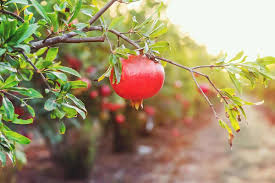 بیا که قصر امل سخت سست بنیادست
بیار باده که بنیاد عمر بر بادست
غلام همت آنم که زیر چرخ کبود
ز هر چه رنگ تعلق پذیرد آزادست
چه گویمت که به میخانه دوش مست و خراب
سروش عالم غیبم چه مژده‌ها دادست
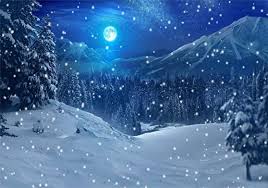 دل به امید روی او همدم جان نمی‌شود
جان به هوای کوی او خدمت تن نمی‌کند
ساقی سیم ساق من گر همه درد می‌دهد
کیست که تن چو جام می جمله دهن نمی‌کند
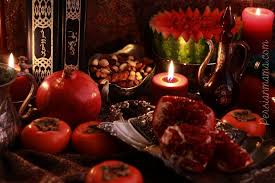 کی شعر تر انگیزد خاطر که حزین باشد
یک نکته از این معنی گفتیم و همین باشد
از لعل تو گر یابم انگشتری زنهار
صد ملک سلیمانم در زیر نگین باشد
غمناک نباید بود از طعن حسود ای دل
شاید که چو وابینی خیر تو در این باشد
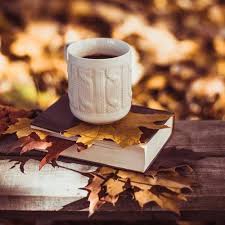 رسید مژده که ایام غم نخواهد ماند
چنان نماند چنین نیز هم نخواهد ماند
من ار چه در نظر یار خاکسار شدم
رقیب نیز چنین محترم نخواهد ماند
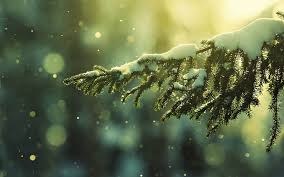 هرگزم نقش تو از لوح دل و جان نرود
هرگز از یاد من آن سرو خرامان نرود
از دماغ من سرگشته خیال دهنت
به جفای فلک و غصه دوران نرود
در ازل بست دلم با سر زلفت پیوند
تا ابد سر نکشد وز سر پیمان نرود
هر چه جز بار غمت بر دل مسکین من است
برود از دل من وز دل من آن نرود
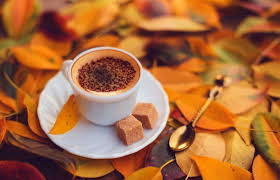 ترسم که اشک در غم ما پرده‌در شود
وین راز سر به مهر به عالم سمر شود
گویند سنگ لعل شود در مقام صبر
آری شود ولیک به خون جگر شود
خواهم شدن به میکده گریان و دادخواه
کز دست غم خلاص من آن جا مگر شود
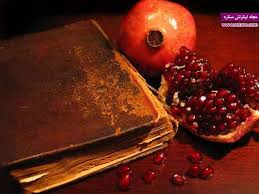 معاشران گره از زلف یار باز کنید
شبی خوش است بدین قصه‌اش دراز کنید
حضور خلوت انس است و دوستان جمعند
و ان یکاد بخوانید و در فراز کنید
رباب و چنگ به بانگ بلند می‌گویند
که گوش هوش به پیغام اهل راز کنید
به جان دوست که غم پرده بر شما ندرد
گر اعتماد بر الطاف کارساز کنید
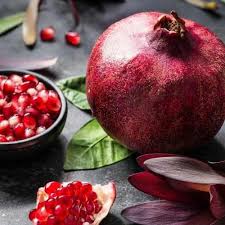 بیا و کشتی ما در شط شراب انداز
خروش و ولوله در جان شیخ و شاب انداز
مرا به کشتی باده درافکن ای ساقی
که گفته‌اند نکویی کن و در آب انداز
ز کوی میکده برگشته‌ام ز راه خطا
مرا دگر ز کرم با ره صواب انداز
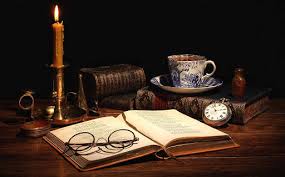 اگر رفیق شفیقی درست پیمان باش
حریف خانه و گرمابه و گلستان باش
شکنج زلف پریشان به دست باد مده
مگو که خاطر عشاق گو پریشان باش
گرت هواست که با خضر همنشین باشی
نهان ز چشم سکندر چو آب حیوان باش
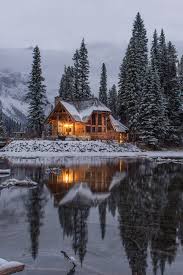 اگر شراب خوری جرعه‌ای فشان بر خاک
از آن گناه که نفعی رسد به غیر چه باک
برو به هر چه تو داری بخور دریغ مخور
که بی‌دریغ زند روزگار تیغ هلاک
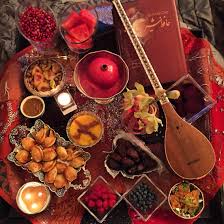 هزار دشمنم ار می‌کنند قصد هلاک
گرم تو دوستی از دشمنان ندارم باک
مرا امید وصال تو زنده می‌دارد
و گر نه هر دمم از هجر توست بیم هلاک
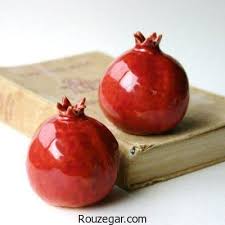 از خون دل نوشتم نزدیک دوست نامه
انی رایت دهرا من هجرک القیامه
دارم من از فراقش در دیده صد علامت
لیست دموع عینی هذا لنا العلامه
هر چند کآزمودم از وی نبود سودم
من جرب المجرب حلت به الندامه
پرسیدم از طبیبی احوال دوست گفتا
فی بعدها عذاب فی قربها السلامه
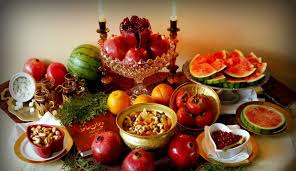 مطلب طاعت و پیمان و صلاح از من مست
که به پیمانه کشی شهره شدم روز الست
من همان دم که وضو ساختم از چشمه عشق
چارتکبیر زدم یک سره بر هر چه که هست
می بده تا دهمت آگهی از سر قضا
که به روی که شدم عاشق و از بوی که مست
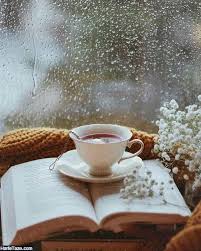 چو بشنوی سخن اهل دل مگو که خطاست
سخن شناس نه‌ای جان من خطا این جاست
سرم به دنیی و عقبی فرو نمی‌آید
تبارک الله از این فتنه‌ها که در سر ماست
در اندرون من خسته دل ندانم کیست
که من خموشم و او در فغان و در غوغاست
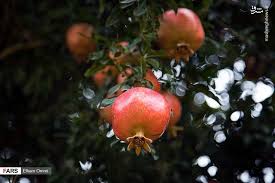 برو به کار خود ای واعظ این چه فریادست
مرا فتاد دل از ره تو را چه افتادست
میان او که خدا آفریده است از هیچ
دقیقه‌ایست که هیچ آفریده نگشادست
به کام تا نرساند مرا لبش چون نای
نصیحت همه عالم به گوش من بادست
خم زلف تو دام کفر و دین است
ز کارستان او یک شمه این است
جمالت معجز حسن است لیکن
حدیث غمزه‌ات سحر مبین است
ز چشم شوخ تو جان کی توان برد
که دایم با کمان اندر کمین است
بر آن چشم سیه صد آفرین باد
که در عاشق کشی سحرآفرین است
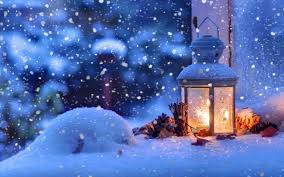 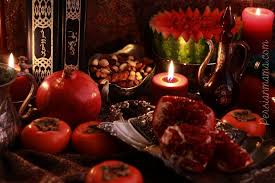 گل در بر و می در کف و معشوق به کام است
سلطان جهانم به چنین روز غلام است
گو شمع میارید در این جمع که امشب
در مجلس ما ماه رخ دوست تمام است
در مذهب ما باده حلال است ولیکن
بی روی تو ای سرو گل اندام حرام است
گوشم همه بر قول نی و نغمه چنگ است
چشمم همه بر لعل لب و گردش جام است
در مجلس ما عطر میامیز که ما را
هر لحظه ز گیسوی تو خوش بوی مشام است
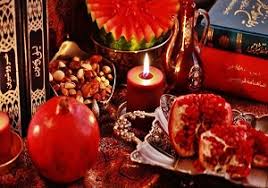 منم که گوشه میخانه خانقاه من است
دعای پیر مغان ورد صبحگاه من است
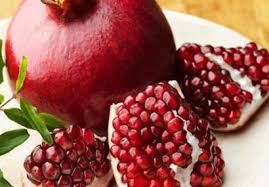 روی تو کس ندید و هزارت رقیب هست
در غنچه‌ای هنوز و صدت عندلیب هست
گر آمدم به کوی تو چندان غریب نیست
چون من در آن دیار هزاران غریب هست
در عشق خانقاه و خرابات فرق نیست
هر جا که هست پرتو روی حبیب هست
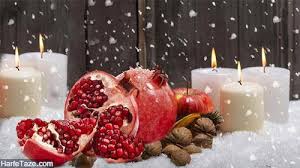 درد ما را نیست درمان الغیاث
هجر ما را نیست پایان الغیاث
دین و دل بردند و قصد جان کنند
الغیاث از جور خوبان الغیاث
در بهای بوسه‌ای جانی طلب
می‌کنند این دلستانان الغیاث
خون ما خوردند این کافردلان
ای مسلمانان چه درمان الغیاث
همچو حافظ روز و شب بی خویشتن
گشته‌ام سوزان و گریان الغیاث
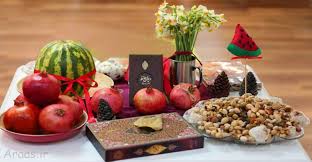 شراب و عیش نهان چیست کار بی‌بنیاد
زدیم بر صف رندان و هر چه بادا باد
گره ز دل بگشا و از سپهر یاد مکن
که فکر هیچ مهندس چنین گره نگشاد
ز انقلاب زمانه عجب مدار که چرخ
از این فسانه هزاران هزار دارد یاد
قدح به شرط ادب گیر زان که ترکیبش
ز کاسه سر جمشید و بهمن است و قباد
که آگه است که کاووس و کی کجا رفتند
که واقف است که چون رفت تخت جم بر باد
ز حسرت لب شیرین هنوز می‌بینم
که لاله می‌دمد از خون دیده فرهاد
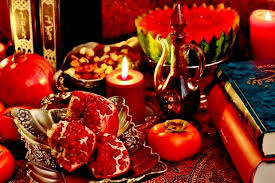 درخت دوستی بنشان که کام دل به بار آرد
نهال دشمنی برکن که رنج بی‌شمار آرد
چو مهمان خراباتی به عزت باش با رندان
که درد سر کشی جانا گرت مستی خمار آرد
شب صحبت غنیمت دان که بعد از روزگار ما
بسی گردش کند گردون بسی لیل و نهار آر
یوسف گم گشته بازآید به کنعان غم مخور
کلبه احزان شود روزی گلستان غم مخور
ای دل غمدیده حالت به شود دل بد مکن
وین سر شوریده باز آید به سامان غم مخور
گر بهار عمر باشد باز بر تخت چمن
چتر گل در سر کشی ای مرغ خوشخوان غم مخور
دور گردون گر دو روزی بر مراد ما نرفت
دائما یکسان نباشد حال دوران غم مخو
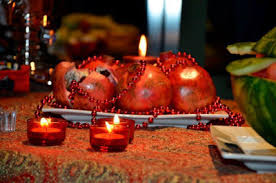 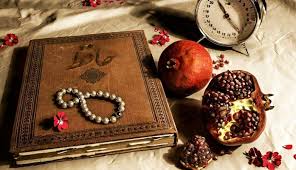 سحر با باد می‌گفتم حدیث آرزومندی
خطاب آمد که واثق شو به الطاف خداوندی
دعای صبح و آه شب کلید گنج مقصود است
بدین راه و روش می‌رو که با دلدار پیوندی
قلم را آن زبان نبود که سر عشق گوید باز
ورای حد تقریر است شرح آرزومندی